Reusable maps and graphs from ECDC Communicable Disease Threats ReportWeek 15, 2019
You are encouraged to reuse our maps and graphs for your own purposes and free to translate, provided the content is not altered and the source is acknowledged.
Distribution of confirmed and probable cases of Ebola virus disease and health zones reporting cases, North Kivu and Ituri Provinces, Democratic Republic of the Congo, as of 10 April 2019
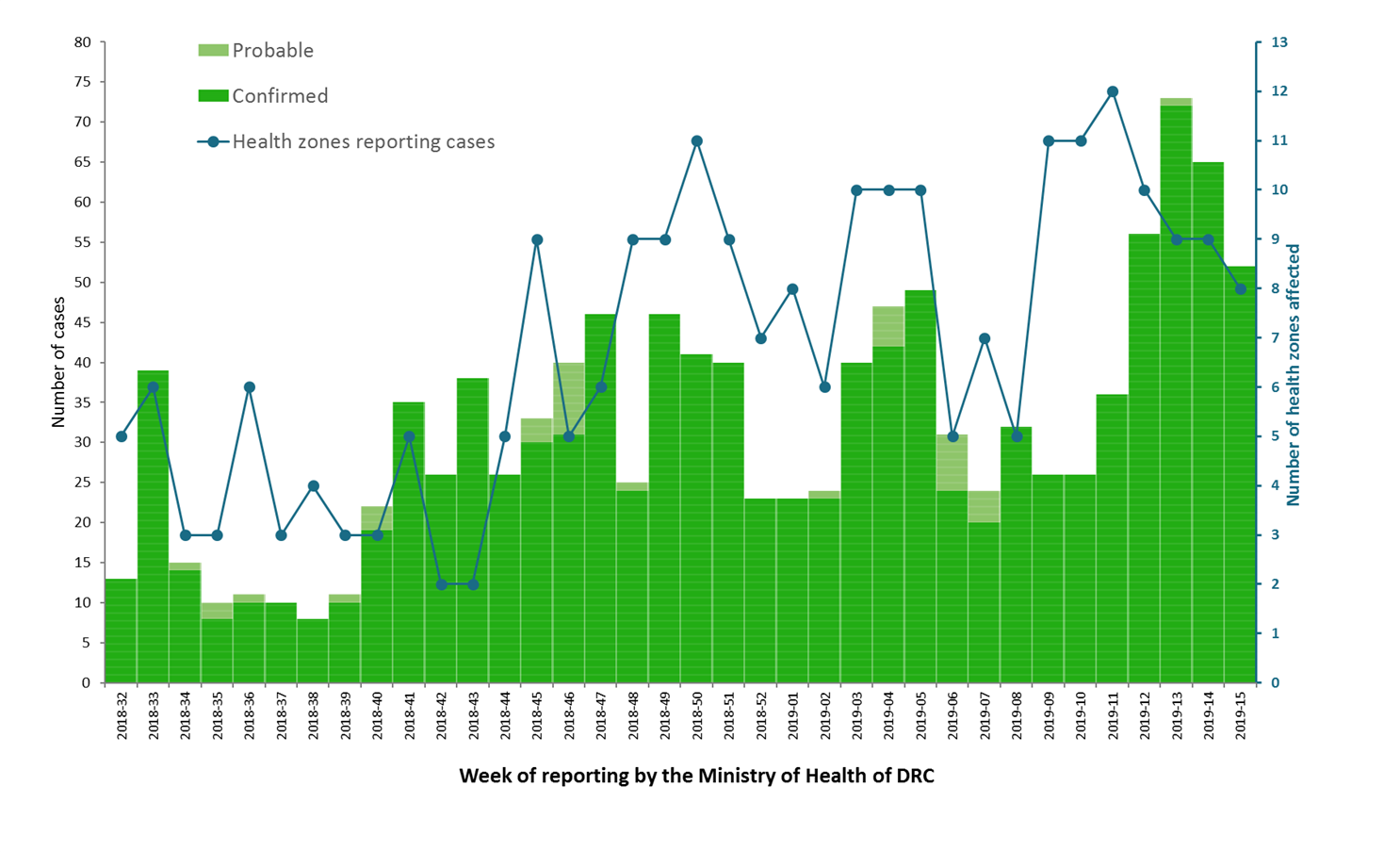 2
Geographical distribution of confirmed and probable cases of Ebola virus disease, North Kivu and Ituri Provinces, Democratic Republic of the Congo, as of 10 April 2019
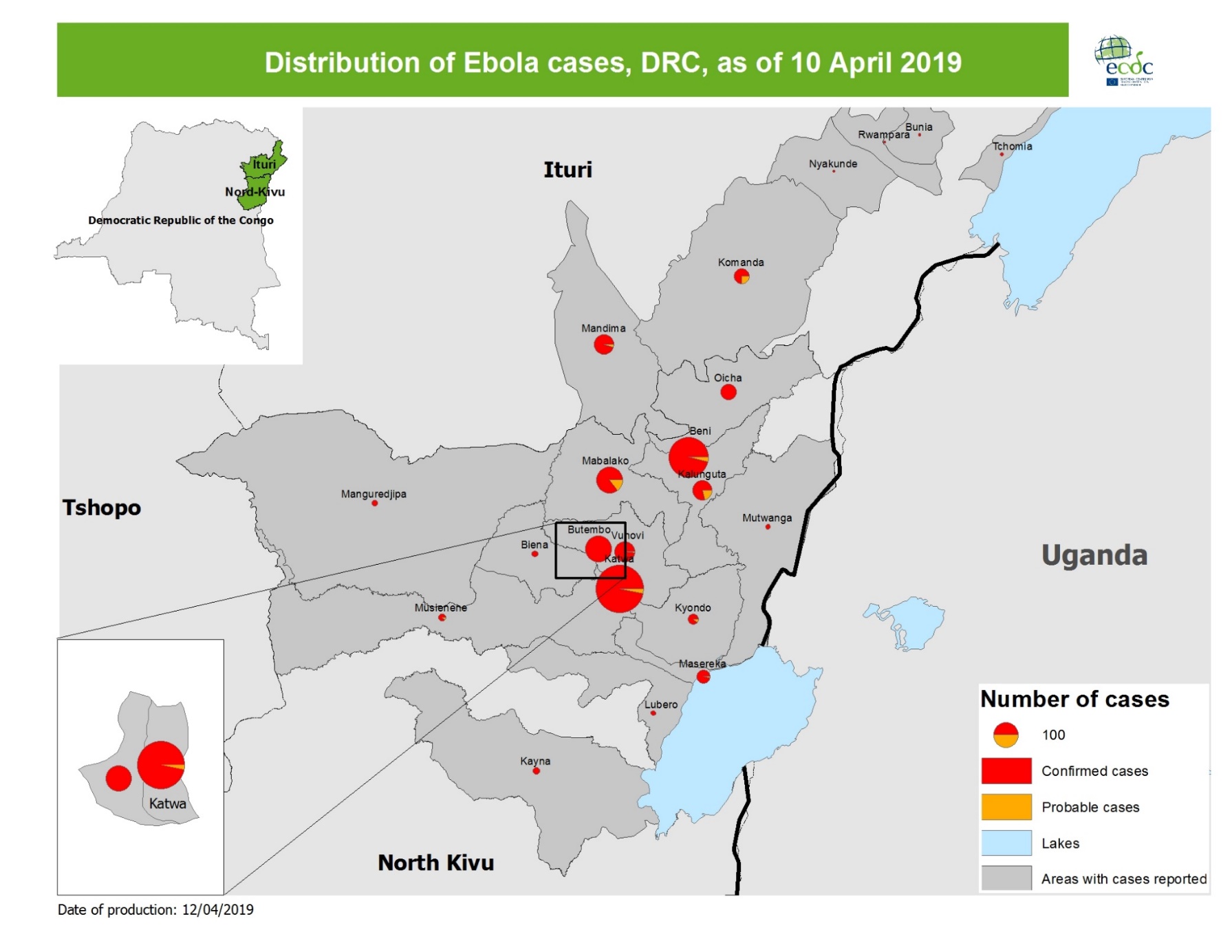 3
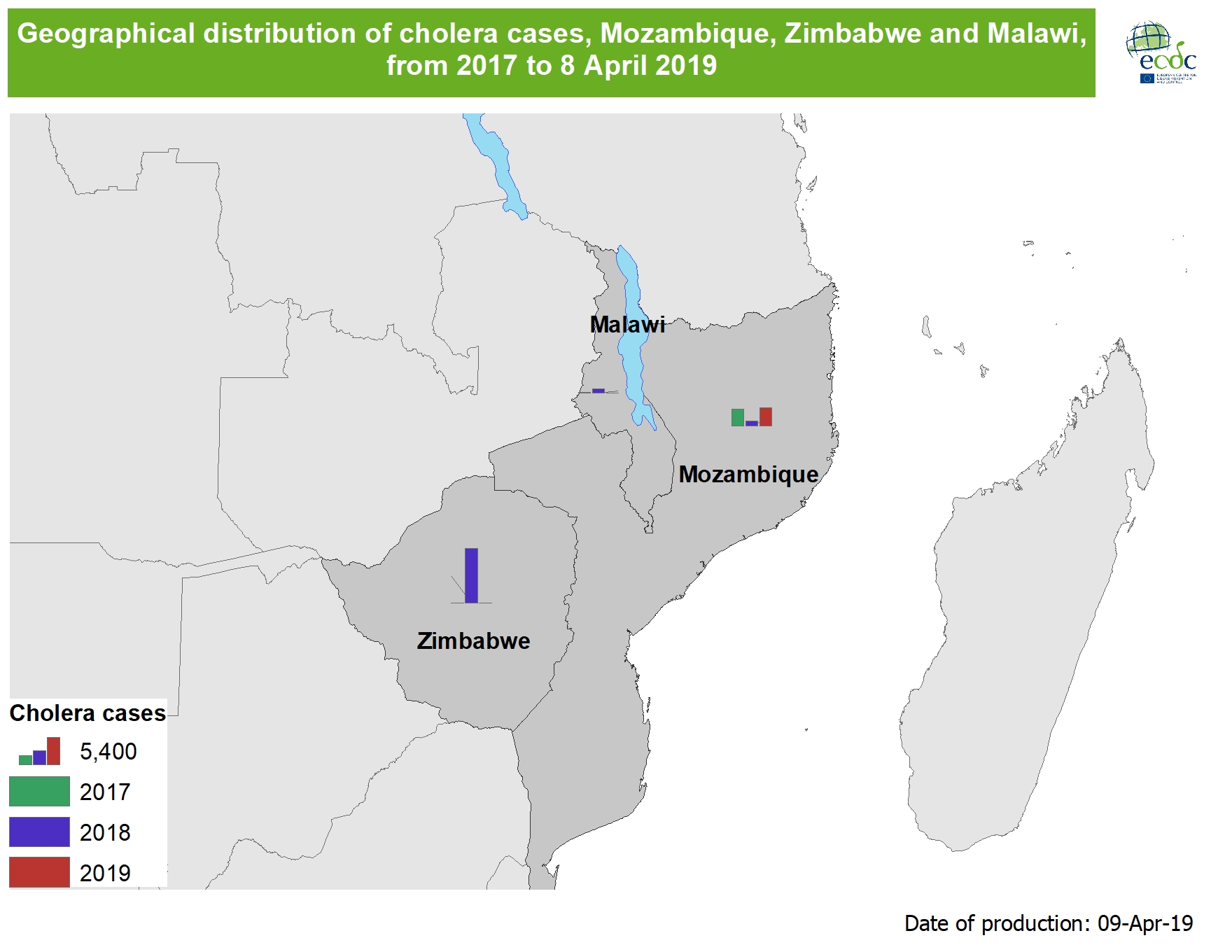 4
Measles monthly update
Distribution of measles cases in EU/EEA, January 2017–February 2019
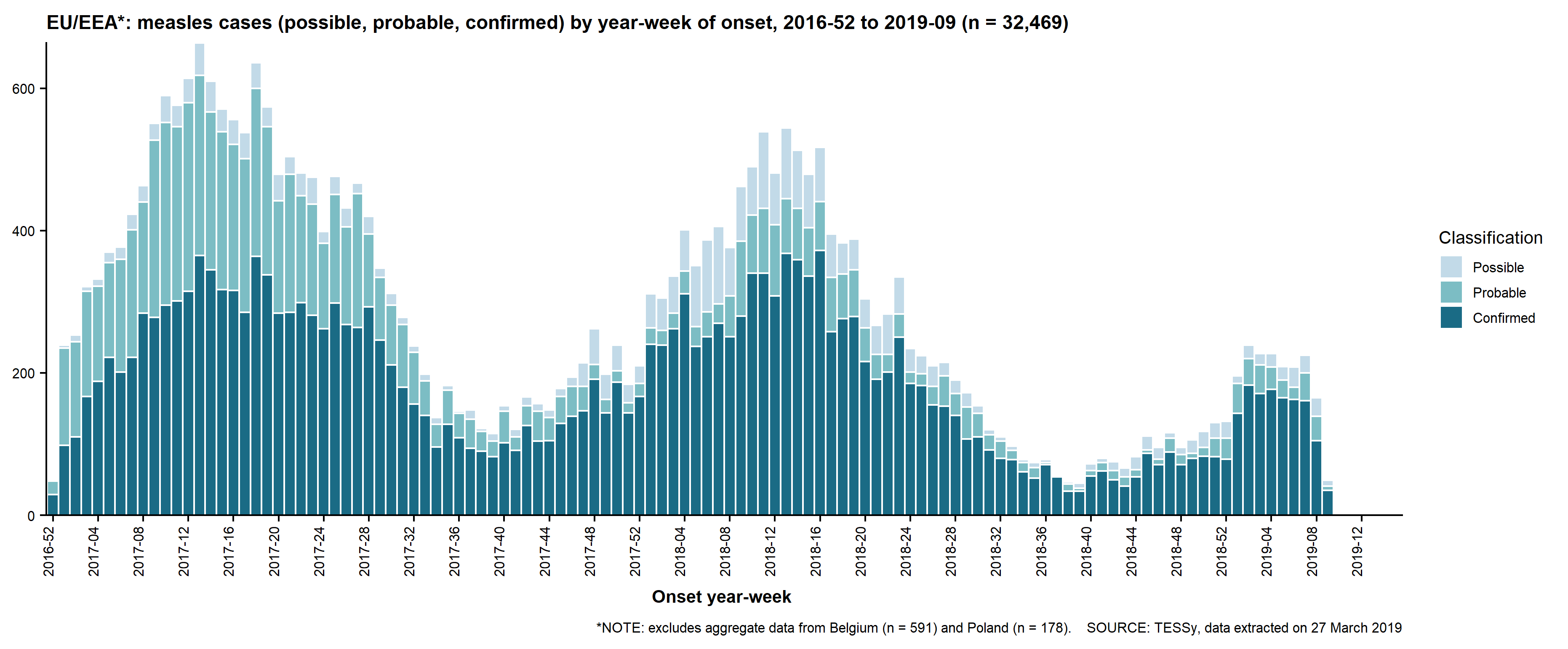 Source: European Centre for Disease Prevention and Control. Communicable Disease Threats Report, 2019
Distribution of measles cases in EU/EEA, January 2017–February 2019
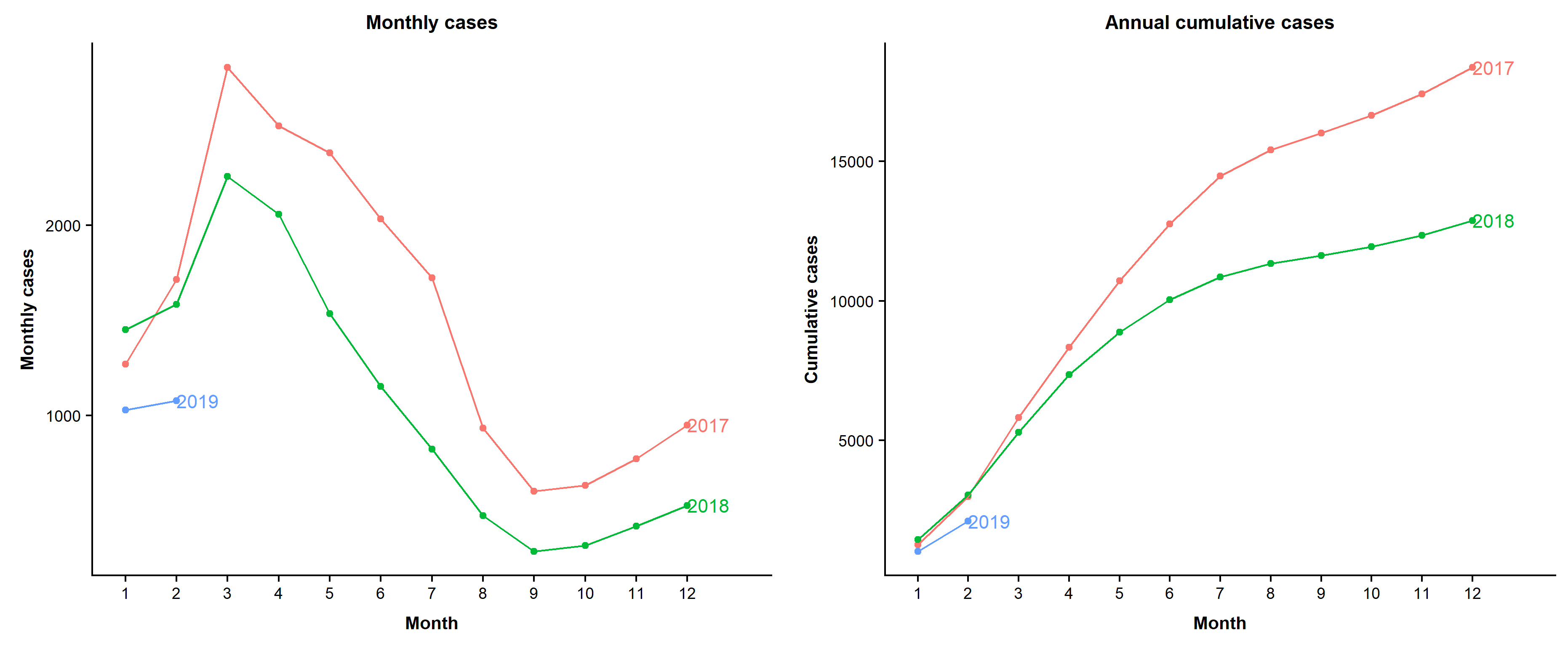 Source: European Centre for Disease Prevention and Control. Communicable Disease Threats Report, 2019
Geographical distribution of measles cases in EU/EEA, February 2019
8
Source: European Centre for Disease Prevention and Control. Communicable Disease Threats Report, 2019
Annual deaths by country, January 2017–February 2019
2019: 3 recent deaths (2 in Romania, 1 in France) detected by epidemic intelligence that are not in TESSy
Source: European Centre for Disease Prevention and Control. Communicable Disease Threats Report, 2019